Review of RENA for Mar. 2021


Market Analysis and Validation

CMWG

June 14th, 2021
Monthly Sum of RENA
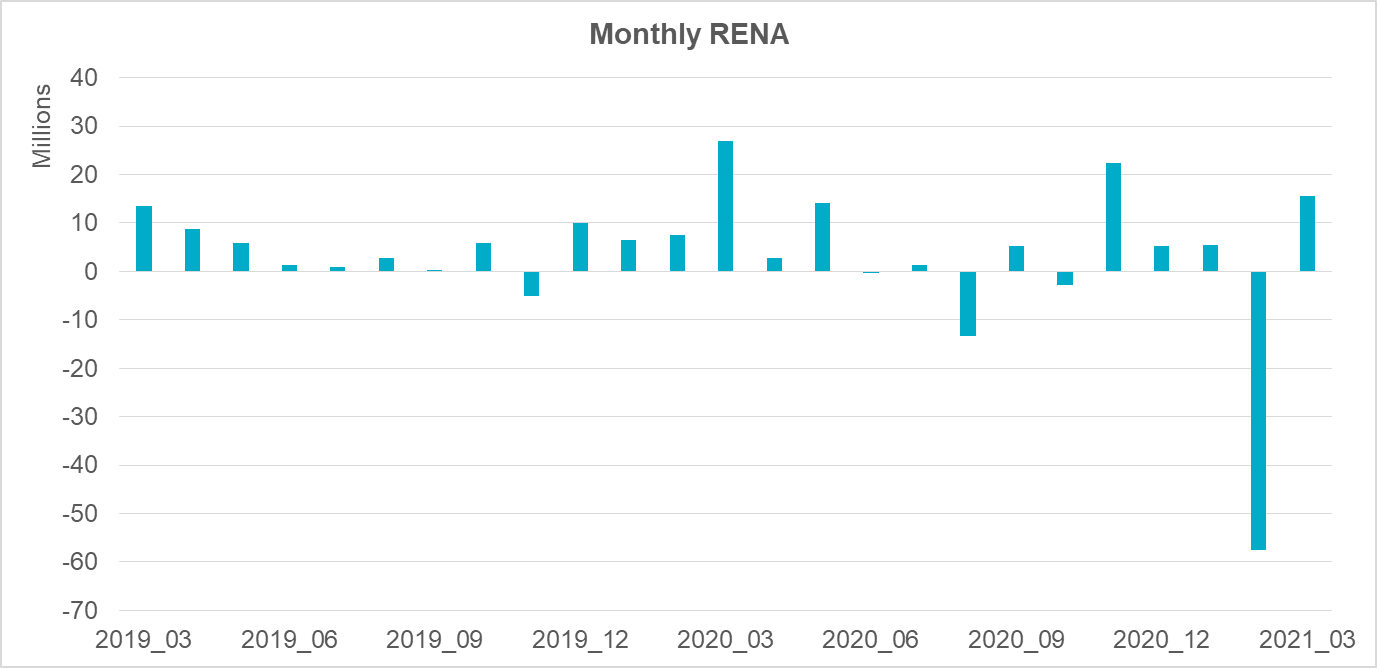 Daily RENA with RT Congestion
The total RENA was around $15.5M, while the total SCED congestion rent was around $161M.
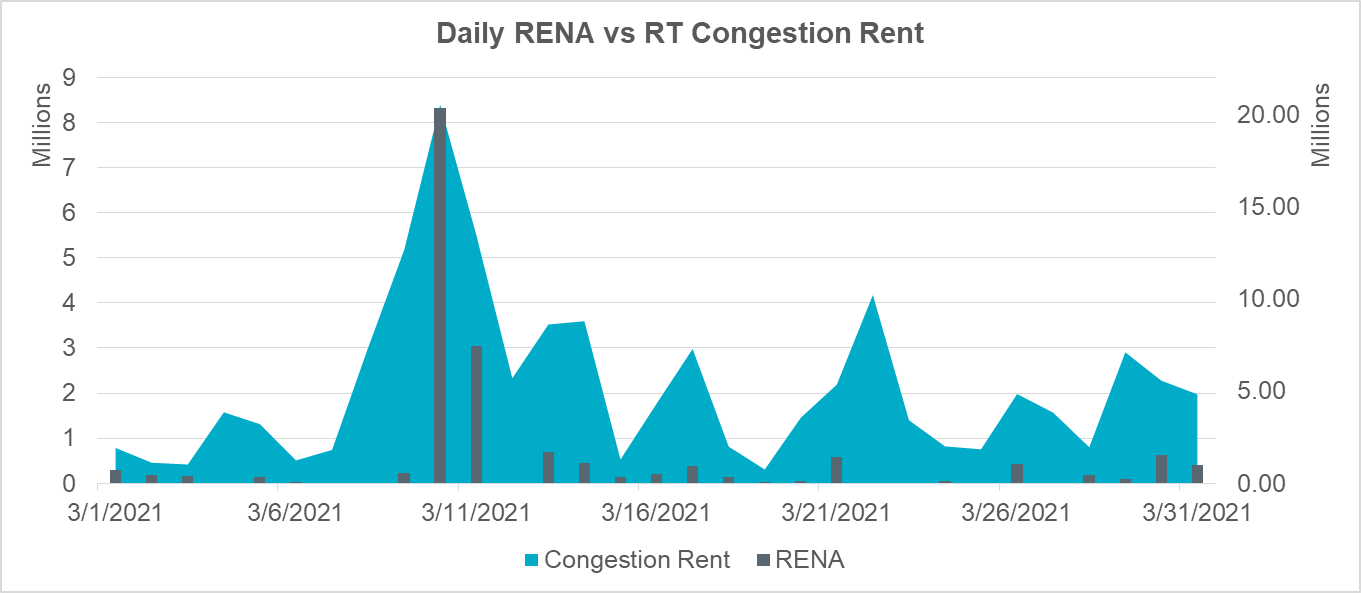 Daily RENA and estimated DAM oversold
The total estimated DAM oversold amount was around $8.0M.
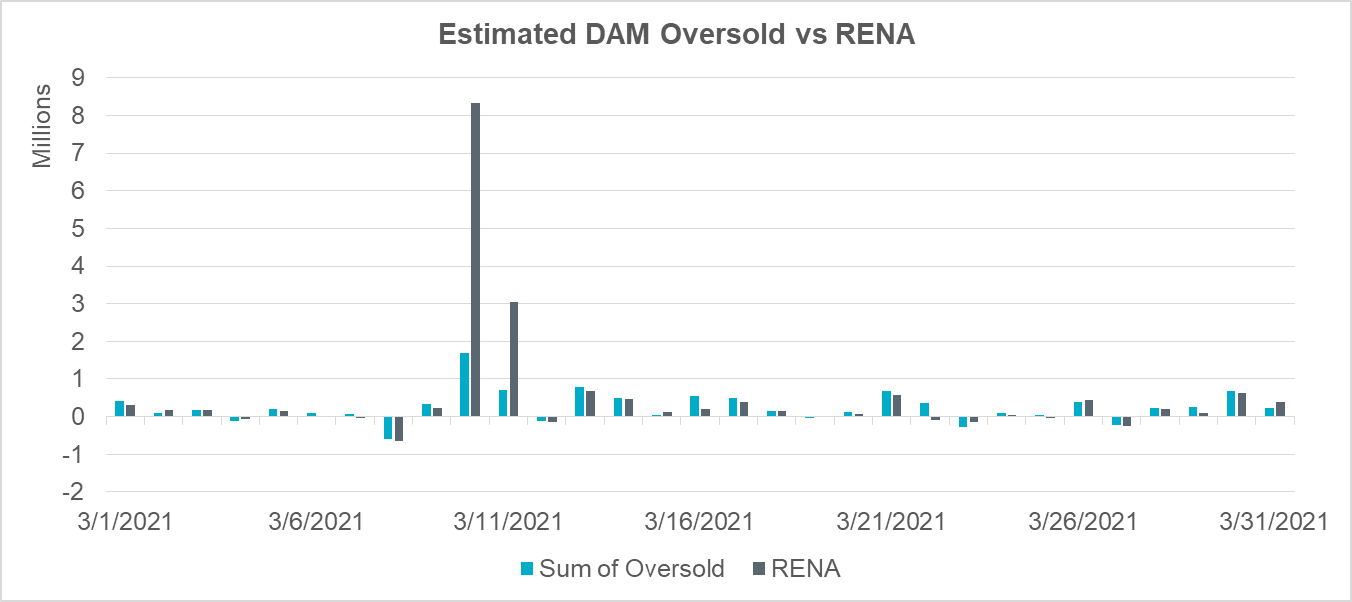 Daily contribution to RENA from PTP w/link to Options
The total contribution to RENA from PTP with links to options was $10.7M
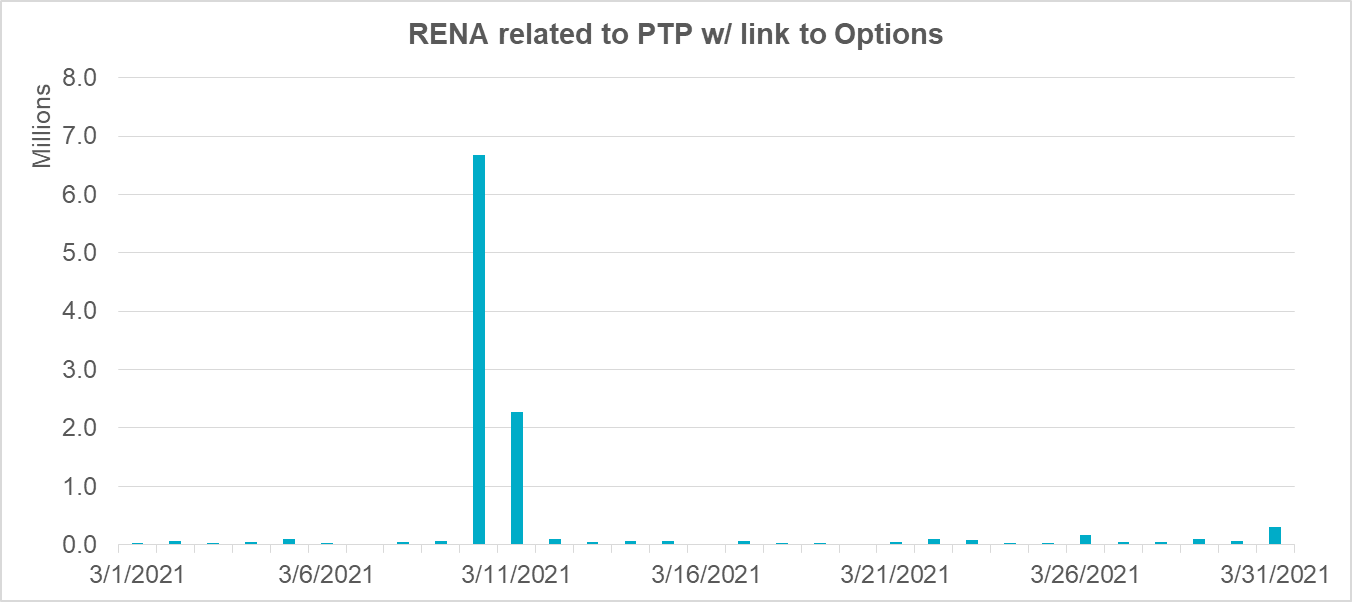 OD 3/10 and 3/11
$11.4M of RENA observed.

About $9M came from PTP w/link to Options PTPs. Most was due to high prices in the South and Valley, affecting options sourced from resource nodes like those at NEDIN.

About $2.4M came from DAM overselling on RT constraints. About $2.1M was related to RT constraint XNED258: NEDIN_138H.
CRR Balancing Account
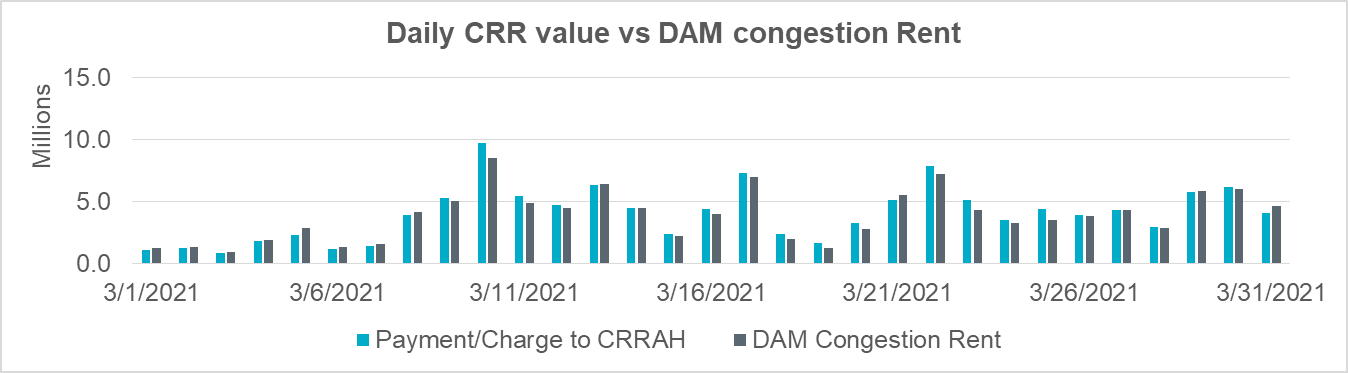 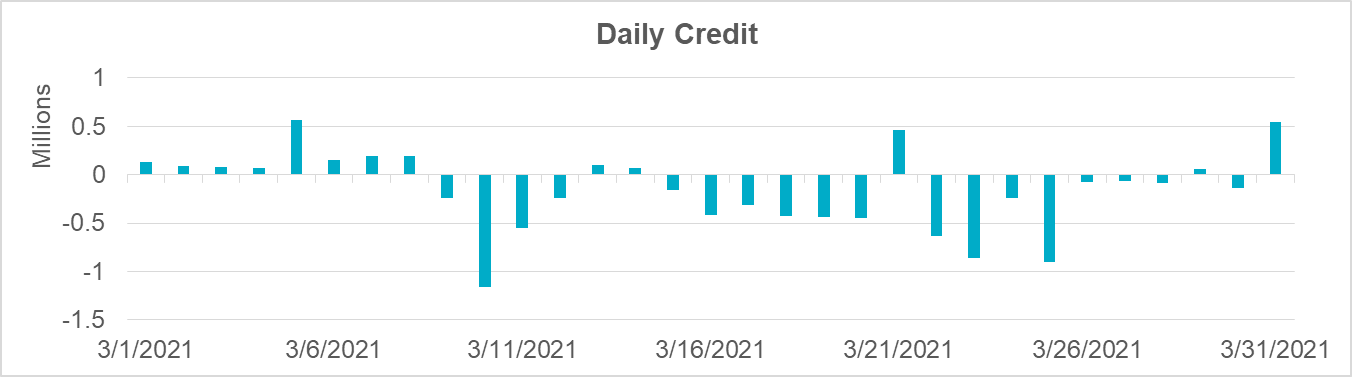 Summary
A total of $15.5M RENA observed, which is relatively high.  

DAM overselling and PTP w/ links to options were the primary contributors.

Most RENA came on 3/10 and 3/11.